Arduino Programming
Programing Structure
Language Reference
Arduino programs can be divided in three main parts:
Structure
Variables
Functions
Structure
setup()
The setup() function is called when a sketch starts. Use it to initialize variables, pin modes, start using libraries, etc. The setup function will only run once, after each power up or reset of the Arduino board.
Example
int buttonPin = 3;

void setup()
{
  Serial.begin(9600);
  pinMode(buttonPin, INPUT);
}

void loop()
{
  // ...
}
loop()
After creating a setup() function, which initializes and sets the initial values, the loop() function does precisely what its name suggests, and loops consecutively, allowing your program to change and respond. Use it to actively control the Arduino board.

Example
// loop checks the button pin each time,
// and will send serial if it is pressed
void loop()
{
  if (digitalRead(buttonPin) == HIGH)
    Serial.write('H');
  else
    Serial.write('L');

  delay(1000);
}
Control Structures – if Statements
if (conditional)
if, which is used in conjunction with a comparison operator, tests whether a certain condition has been reached, such as an input being above a certain number. The format for an if test is:




The program tests to see if someVariable is greater than 50. If it is, the program takes a particular action. Put another way, if the statement in parentheses is true, the statements inside the brackets are run. If not, the program skips over the code.
The brackets may be omitted after an if statement. If this is done, the next line (defined by the semicolon) becomes the only conditional statement.
if (someVariable > 50)
{
  // do something here
}
The statements being evaluated inside the parentheses require the use of one or more operators:
Comparison Operators
if (x > 120) digitalWrite(LEDpin, HIGH); 

if (x > 120)
digitalWrite(LEDpin, HIGH); 

if (x > 120){ digitalWrite(LEDpin, HIGH); } 

if (x > 120){ 
  digitalWrite(LEDpin1, HIGH);
  digitalWrite(LEDpin2, HIGH); 
}
// all are correct
x == y (x is equal to y)
x != y (x is not equal to y)
x < y (x is less than y)  
x > y (x is greater than y) 
x <= y (x is less than or equal to y) 
x >= y (x is greater than or equal to y)
if/else
if/else allows greater control over the flow of code than the basic if statement, by allowing multiple tests to be grouped together. For example, an analog input could be tested and one action taken if the input was less than 500, and another action taken if the input was 500 or greater. The code would look like this:








else can proceed another if test, so that multiple, mutually exclusive tests can be run at the same time.
if (pinFiveInput < 500)
{
  // action A
}
else
{
  // action B
}
Each test will proceed to the next one until a true test is encountered. When a true test is found, its associated block of code is run, and the program then skips to the line following the entire if/else construction. If no test proves to be true, the default else block is executed, if one is present, and sets the default behavior.
Note that an else if block may be used with or without a terminating else block and vice versa. An unlimited number of such else if branches is allowed.









Another way to express branching, mutually exclusive tests, is with the switch case statement.
if (pinFiveInput < 500)
{
  // do Thing A
}
else if (pinFiveInput >= 1000)
{
  // do Thing B
}
else
{
  // do Thing C
}
Control Structures - switch/case statements
Like if statements, switch...case controls the flow of programs by allowing programmers to specify different code that should be executed in various conditions. In particular, a switch statement compares the value of a variable to the values specified in case statements. When a case statement is found whose value matches that of the variable, the code in that case statement is run.
Syntax
switch (var) {
  case label:
    // statements
    break;
  case label:
    // statements
    break;
  default: 
    // statements
  break;
}
The break keyword exits the switch statement, and is typically used at the end of each case. Without a break statement, the switch statement will continue executing the following expressions ("falling-through") until a break, or the end of the switch statement is reached.

Example
switch (var) {
    case 1:
      //do something when var equals 1
      break;
    case 2:
      //do something when var equals 2
      break;
    default: 
      // if nothing else matches, do the default
      // default is optional
    break;
  }
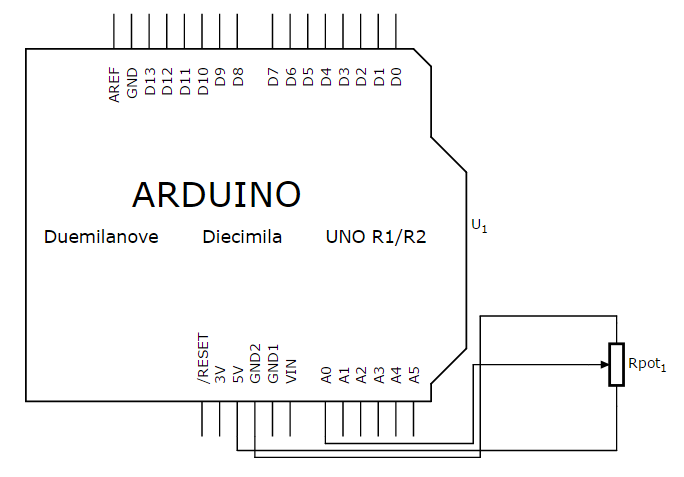 Practical Example:
const int analogPin = A0;    // pin that the sensor is attached to
const int ledPin = 13;       // pin that the LED is attached to
const int threshold = 400;   // an arbitrary threshold level that's in the range of the analog input

void setup() {
  // initialize the LED pin as an output:
  pinMode(ledPin, OUTPUT);
  // initialize serial communications:
  Serial.begin(9600);
}

void loop() {
  // read the value of the potentiometer:
  int analogValue = analogRead(analogPin);

  // if the analog value is high enough, turn on the LED:
  if (analogValue > threshold) {
    digitalWrite(ledPin, HIGH);
  } 
  else {
    digitalWrite(ledPin,LOW); 
  }

  // print the analog value:
  Serial.println(analogValue);
  delay(500);        // delay in between reads for stability
}
Control Structures - for statements
The for statement is used to repeat a block of statements enclosed in curly braces. An increment counter is usually used to increment and terminate the loop. The for statement is useful for any repetitive operation, and is often used in combination with arrays to operate on collections of data/pins.
There are three parts to the for loop header:
for (initialization; condition; increment) {
    //statement(s);
}
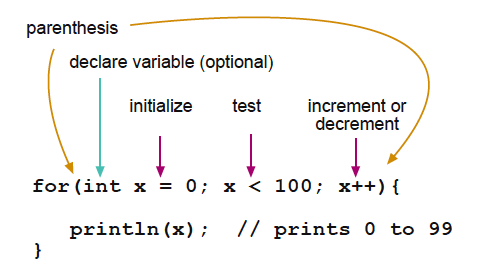 The initialization happens first and exactly once. Each time through the loop, the condition is tested; if it's true, the statement block, and the increment is executed, then the condition is tested again. When the condition becomes false, the loop ends.
Example
// Dim an LED using a PWM pin
int PWMpin = 10;   // LED in series with 470 ohm resistor on pin 10

void setup()
{
  // no setup needed
}

void loop()
{
   for (int i=0; i <= 255; i++){
      analogWrite(PWMpin, i);
      delay(10);
   } 
}
Practical Example:
int timer = 100;           // The higher the number, the slower the timing.

void setup() {
  // use a for loop to initialize each pin as an output:
  for (int thisPin = 2; thisPin < 8; thisPin++) {
    pinMode(thisPin, OUTPUT);
  }
}

void loop() {
  // loop from the lowest pin to the highest:
  for (int thisPin = 2; thisPin < 8; thisPin++) {
    // turn the pin on:
    digitalWrite(thisPin, HIGH);
    delay(timer);
    // turn the pin off:
    digitalWrite(thisPin, LOW);
  }

  // loop from the highest pin to the lowest:
  for (int thisPin = 7; thisPin >= 2; thisPin--) {
    // turn the pin on:
    digitalWrite(thisPin, HIGH);
    delay(timer);
    // turn the pin off:
    digitalWrite(thisPin, LOW);
  }
}
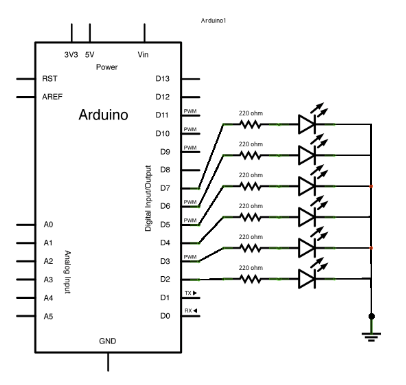 Exercise01: Connect a potentiometer to the circuit of this example to control the direction and the speed of the LEDs.
Control Structures - while loops
while loops will loop continuously, and infinitely, until the expression inside the parenthesis, () becomes false. Something must change the tested variable, or the while loop will never exit. This could be in your code, such as an incremented variable, or an external condition, such as testing a sensor.
Syntax



Example
while(expression){
  // statement(s)
}
var = 0;
while(var < 200){
  // do something repetitive 200 times
  var++;
}
Control Structures – do…while
The do loop works in the same manner as the while loop, with the exception that the condition is tested at the end of the loop, so the do loop will always run at least once.
Syntax



Example
do
{
    //statement block
} while (test condition);
do
{
  delay(50);          // wait for sensors to stabilize
  x = readSensors();  // check the sensors

} while (x < 100);
Control Structures – continue
The continue statement skips the rest of the current iteration of a loop (do, for, or while). It continues by checking the conditional expression of the loop, and proceeding with any subsequent iterations.

Example
for (x = 0; x < 255; x ++)
{
    if (x > 40 && x < 120){      // create jump in values
        continue;
    }

    analogWrite(PWMpin, x);
    delay(50);
}
Control Structures – return
Terminate a function and return a value from a function to the calling function, if desired.
Syntax


Example:
A function to compare a sensor input to a threshold
return;
return value; // both forms are valid
int checkSensor(){       
    if (analogRead(0) > 400) {
        return 1;
    else{
        return 0;
    }
}
Control Structures – goto
Transfers program flow to a labeled point in the program
Syntax


Example:
One of the situations that goto statement can come in handy is to break out of deeply nested for loops, or if logic blocks, on a certain condition.
label:
goto label; // sends program flow to the label
for(byte r = 0; r < 255; r++){
    for(byte g = 255; g > -1; g--){
        for(byte b = 0; b < 255; b++){
            if (analogRead(0) > 250){ goto bailout;}
            // more statements ...
        }
    }
}
bailout:
Further Syntax – semicolon
; semicolon
Used to end a statement.
Example:


Forgetting to end a line in a semicolon will result in a compiler error. The error text may be obvious, and refer to a missing semicolon, or it may not. If an impenetrable or seemingly illogical compiler error comes up, one of the first things to check is a missing semicolon, in the immediate vicinity, preceding the line at which the compiler complained.
int a = 13;
Further Syntax – Comments
Comments are lines in the program that are used to inform yourself or others about the way the program works. They are ignored by the compiler, and not exported to the processor, so they don't take up any space on the Atmega chip.
Comments only purpose are to help you understand (or remember) how your program works or to inform others how your program works. There are two different ways of marking a line as a comment:
Example:
x = 5;  // This is a single line comment. Anything after the slashes is a comment 
        // to the end of the line

/* this is multiline comment - use it to comment out whole blocks of code

if (gwb == 0){   // single line comment is OK inside a multiline comment
x = 3;           /* but not another multiline comment - this is invalid */
}
// don't forget the "closing" comment - they have to be balanced!
*/
Further Syntax – #define
#define is a useful C component that allows the programmer to give a name to a constant value before the program is compiled. Defined constants in arduino don't take up any program memory space on the chip. The compiler will replace references to these constants with the defined value at compile time.
This can have some unwanted side effects though, if for example, a constant name that had been #defined is included in some other constant or variable name. In that case the text would be replaced by the #defined number (or text).
In general, the const keyword is preferred for defining constants and should be used instead of #define.
Arduino defines have the same syntax as C defines:
Syntax:

Note that the # is necessary.
#define constantName value
Example:



There is no semicolon after the #define statement. If you include one, the compiler will throw cryptic errors further down the page.



Similarly, including an equal sign after the #define statement will also generate a cryptic compiler error further down the page.
#define ledPin 3
// The compiler will replace any mention of ledPin with the value 3 at compile time.
#define ledPin 3;    // this is an error
#define ledPin  = 3  // this is also an error
Further Syntax – #include
#include is used to include outside libraries in your sketch. This gives the programmer access to a large group of standard C libraries (groups of pre-made functions), and also libraries written especially for Arduino.
Note that #include, similar to #define, has no semicolon terminator, and the compiler will yield cryptic error messages if you add one.
Example:
This example includes a library that is used to put data into the program space flash instead of ram. This saves the ram space for dynamic memory needs and makes large lookup tables more practical.
#include <avr/pgmspace.h>

prog_uint16_t myConstants[] PROGMEM = {0, 21140, 702  , 9128,  0, 25764, 8456, 0, 0, 0, 0, 0, 0, 0, 0, 29810, 8968, 29762, 29762, 4500};
Arithmetic Operators = (assignment)
Stores the value to the right of the equal sign in the variable to the left of the equal sign.
The single equal sign in the C programming language is called the assignment operator. It has a different meaning than in algebra class where it indicated an equation or equality. The assignment operator tells the microcontroller to evaluate whatever value or expression is on the right side of the equal sign, and store it in the variable to the left of the equal sign.
Example:


Tips:
The variable on the left side of the assignment operator ( = sign ) needs to be able to hold the value stored in it. If it is not large enough to hold a value, the value stored in the variable will be incorrect.
Don't confuse the assignment operator [ = ] (single equal sign) with the comparison operator [ == ] (double equal signs), which evaluates whether two expressions are equal.
int sensVal;        // declare an integer variable named sensVal
sensVal = analogRead(0);   // store the (digitized) input voltage at analog pin 0 in SensVal
Addition, Subtraction, Multiplication, & Division
These operators return the sum, difference, product, or quotient (respectively) of the two operands. The operation is conducted using the data type of the operands, so, for example, 9 / 4 gives 2 since 9 and 4 are ints. This also means that the operation can overflow if the result is larger than that which can be stored in the data type (e.g. adding 1 to an int with the value 32,767 gives -32,768). If the operands are of different types, the "larger" type is used for the calculation.
If one of the numbers (operands) are of the type float or of type double, floating point math will be used for the calculation.

Example:
y = y + 3;
x = x - 7;
i = j * 6;
r = r / 5;
Addition, Subtraction, Multiplication, & Division
Tips:
Know that integer constants default to int, so some constant calculations may overflow (e.g. 60 * 1000 will yield a negative result).

Choose variable sizes that are large enough to hold the largest results from your calculations

For math that requires fractions, use float variables, but be aware of their drawbacks: large size, slow computation speeds

Use the cast operator e.g. (int)myFloat to convert one variable type to another on the fly.
Arithmetic Operators % (modulo)
Calculates the remainder when one integer is divided by another. It is useful for keeping a variable within a particular range (e.g. the size of an array).
Example:



Example Code:
x = 7 % 5;   // x now contains 2
x = 9 % 5;   // x now contains 4
x = 5 % 5;   // x now contains 0
x = 4 % 5;   // x now contains 4
/* update one value in an array each time through a loop */

int values[10];
int i = 0;

void setup() {}

void loop()
{
  values[i] = analogRead(0);
  i = (i + 1) % 10;   // modulo operator rolls over variable  
}
Boolean Operators
These can be used inside the condition of an if statement.
1. && (logical and)
True only if both operands are true, e.g.


is true only if both inputs are high.

2. || (logical or)
True if either operand is true, e.g.


is true if either x or y is greater than 0.
if (digitalRead(2) == HIGH  && digitalRead(3) == HIGH) { // read two switches 
  // ...
}
if (x > 0 || y > 0) {
  // ...
}
Boolean Operators
3. ! (not)
True if the operand is false, e.g.


is true if x is false (i.e. if x equals 0).
Tips:
Make sure you don't mistake the boolean AND operator, && (double ampersand) for the bitwise AND operator & (single ampersand).
Similarly, do not confuse the boolean || (double pipe) operator with the bitwise OR operator | (single pipe).
The bitwise not ~(tilde) looks much different than the boolean not !
Example:
if (!x) { 
  // ...
}
if (a >= 10 && a <= 20){}   // true if a is between 10 and 20
Bitwise Operators – AND (&), OR (|)
The bitwise AND operator in C++ is a single ampersand, &, used between two other integer expressions. Bitwise AND operates on each bit position of the surrounding expressions independently, according to this rule: if both input bits are 1, the resulting output is 1, otherwise the output is 0.
In Arduino, the type int is a 16-bit value, so using & between two int expressions causes 16 simultaneous AND operations to occur. In a code fragment like:



One of the most common uses of bitwise AND is to select a particular bit (or bits) from an integer value, often called masking.
int a = 92;     // in binary: 0000000001011100
int b = 101;    // in binary: 0000000001100101
int c = a & b;  // result:    0000000001000100, or 68 in decimal.
Bitwise Operators – AND (&), OR (|)
The bitwise OR operator in C++ is the vertical bar symbol, |. Like the & operator, | operates independently each bit in its two surrounding integer expressions, but what it does is different (of course). The bitwise OR of two bits is 1 if either or both of the input bits is 1, otherwise it is 0. In other words:




Here is an example of the bitwise OR used in a snippet of C++ code:
0  0  1  1    operand1
    0  1  0  1    operand2
    ----------
    0  1  1  1    (operand1 | operand2) - returned result
int a = 92;     // in binary: 0000000001011100
int b = 101;    // in binary: 0000000001100101
int c = a | b;  // result:    0000000001111101, or 125 in decimal.
Bitwise Operators – AND (&), OR (|)
Example Program for Arduino:
A common job for the bitwise AND and OR operators is what programmers call Read-Modify-Write on a port. On microcontrollers, a port is an 8 bit number that represents something about the condition of the pins. Writing to a port controls all of the pins at once.
PORTD is a built-in constant that refers to the output states of digital pins 0,1,2,3,4,5,6,7. If there is 1 in an bit position, then that pin is HIGH. (The pins already need to be set to outputs with the pinMode() command. So if we write PORTD = B00110001; we have made pins 0,4 & 5 HIGH. 
Our algorithm for the program is:
Get PORTD and clear out only the bits corresponding to the pins we wish to control (with bitwise AND).
Combine the modified PORTD value with the new value for the pins under control (with biwise OR).
Bitwise Operators – AND (&), OR (|)
int i;     // counter variable
int j;

void setup(){
DDRD = DDRD | B11111100; // set direction bits for pins 2 to 7, leave 0 and 1 untouched (xx | 00 == xx)
// same as pinMode(pin, OUTPUT) for pins 2 to 7
Serial.begin(9600);
}

void loop(){
for (i=0; i<64; i++){

PORTD = PORTD & B00000011;  // clear out bits 2 - 7, leave pins 0 and 1 untouched (xx & 11 == xx)
j = (i << 2);               // shift variable up to pins 2 - 7 - to avoid pins 0 and 1
PORTD = PORTD | j;          // combine the port information with the new information for LED pins
Serial.println(PORTD, BIN); // debug to show masking
delay(100);
   }
}
Bitwise Operators – XOR (^)
The bitwise XOR operator is written using the caret symbol ^. The result of bitwise XOR is a 1 if the input bits are different, or 0 if they are the same. Here is a simple code example:


The ^ operator is often used to toggle some of the bits in an integer expression. In a bitwise XOR operation if there is a 1 in the mask bit, that bit is inverted; if there is a 0, the bit is not inverted and stays the same. Below is a program to blink digital pin 5.
int x = 12;     // binary: 1100
int y = 10;     // binary: 1010
int z = x ^ y;  // binary: 0110, or decimal 6
// Blink_Pin_5
// demo for Exclusive OR
void setup(){
DDRD = DDRD | B00100000; // set digital pin five as OUTPUT 
Serial.begin(9600);
}
void loop(){
PORTD = PORTD ^ B00100000;  // invert bit 5 (digital pin 5), leave others untouched
delay(100);
}
Bitwise Operators – NOT (~)
The bitwise NOT operator in C++ is the tilde character ~. Unlike & and |, the bitwise NOT operator is applied to a single operand to its right. Bitwise NOT changes each bit to its opposite: 0 becomes 1, and 1 becomes 0. 
Example:


You might be surprised to see a negative number like -104 as the result of this operation. This is because the highest bit in an int variable is the so-called sign bit. If the highest bit is 1, the number is interpreted as negative. This encoding of positive and negative numbers is referred to as two's complement.
Note:
It is interesting to note that for any integer x, ~x is the same as -x-1.
You have to be careful because the sign bit in a signed integer expression can cause some unwanted surprises.
int a = 103;    // binary:  0000000001100111
int b = ~a;     // binary:  1111111110011000 = -104
Bitwise Operators – bitshift left (<<), bitshift right (>>)
There are two bit shift operators in C++: the left shift operator << and the right shift operator >>. These operators cause the bits in the left operand to be shifted left or right by the number of positions specified by the right operand.
Example:



Note:
When you shift x right by y bits (x >> y), and the highest bit in x is a 1, the behavior depends on the exact data type of x. If x is of type int, the highest bit is the sign bit, determining whether x is negative or not. In that case, the sign bit is copied into lower bits
int a = 5;        // binary: 0000000000000101
int b = a << 3;   // binary: 0000000000101000, or 40 in decimal
int c = b >> 3;   // binary: 0000000000000101, or back to 5 like we started with
int x = -16;     // binary: 1111111111110000
int y = x >> 3;  // binary: 1111111111111110
Compound Operators –   ++ (increment) / -- (decrement)
Increment or decrement a variable
Syntax:





Examples:
x++;    // increment x by one and returns the old value of x
++x;    // increment x by one and returns the new value of x

x-- ;   // decrement x by one and returns the old value of x 
--x ;   // decrement x by one and returns the new value of x
x = 2;
y = ++x;      // x now contains 3, y contains 3
y = x--;      // x contains 2 again, y still contains 3
Compound Operators –      += , -= , *= , /= , %=
Perform a mathematical operation on a variable with another constant or variable. The += operators are just a convenient shorthand for the expanded syntax, listed below.
Syntax:




Examples:
x += y;   // equivalent to the expression x = x + y;
x -= y;   // equivalent to the expression x = x - y; 
x *= y;   // equivalent to the expression x = x * y; 
x /= y;   // equivalent to the expression x = x / y; 
x %= y;   // equivalent to the expression x = x % y;
x = 2;
x += 4;      // x now contains 6
x -= 3;      // x now contains 3
x *= 10;     // x now contains 30
x /= 2;      // x now contains 15
x %= 5;      // x now contains 0